PHY 711 Classical Mechanics and Mathematical Methods
10-10:50 AM  MWF  Olin 103

Plan for Lecture 2:
 Comments on Maple software
 Chapter 1 – scattering theory
Rutherford scattering
Scattering for arbitrary potential
8/30/2013
PHY 711  Fall 2013 -- Lecture 2
1
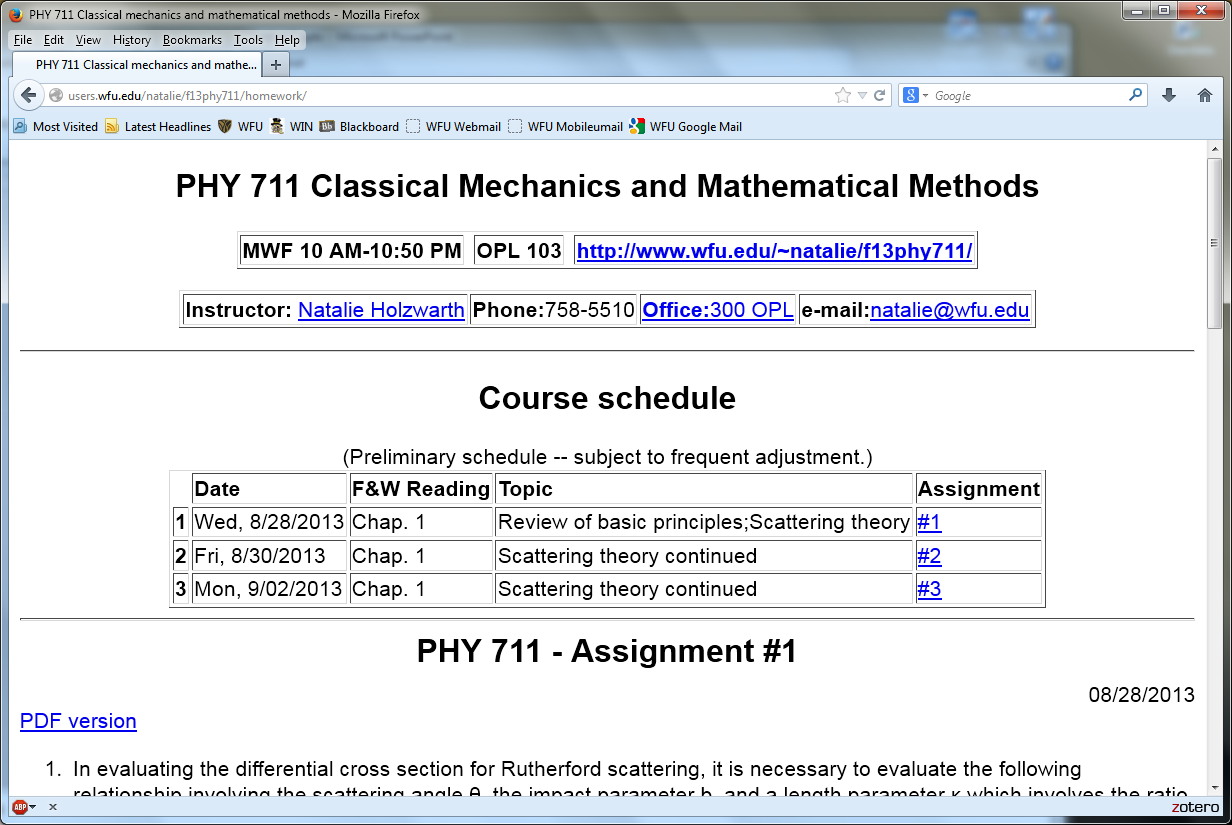 8/30/2013
PHY 711  Fall 2013 -- Lecture 2
2
Some additional Maple examples
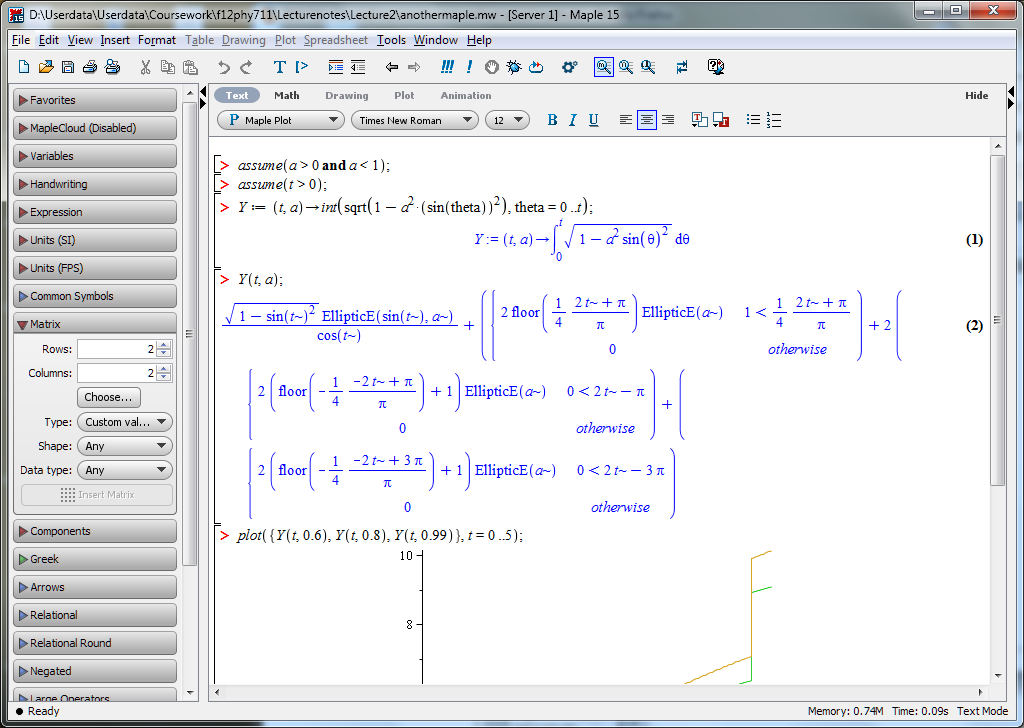 8/30/2013
PHY 711  Fall 2013 -- Lecture 2
3
Scattering theory:
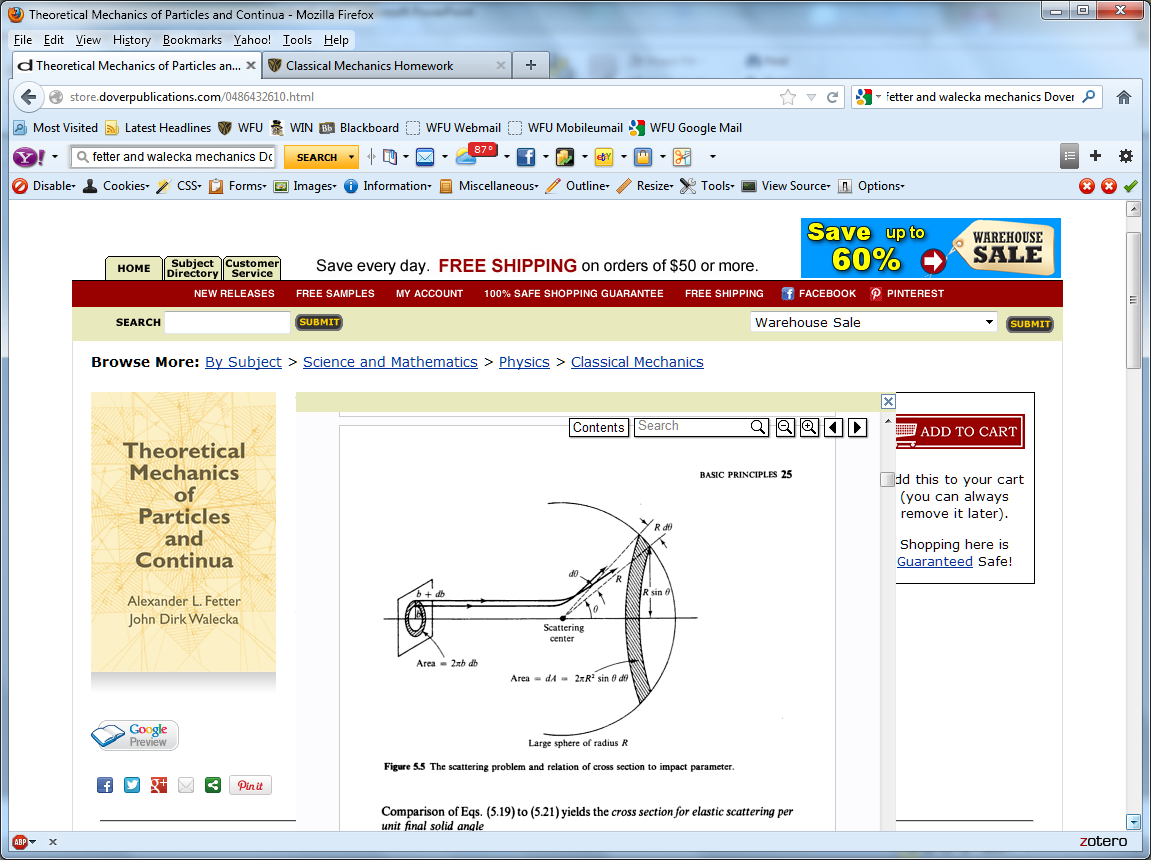 8/30/2013
PHY 711  Fall 2013 -- Lecture 2
4
b
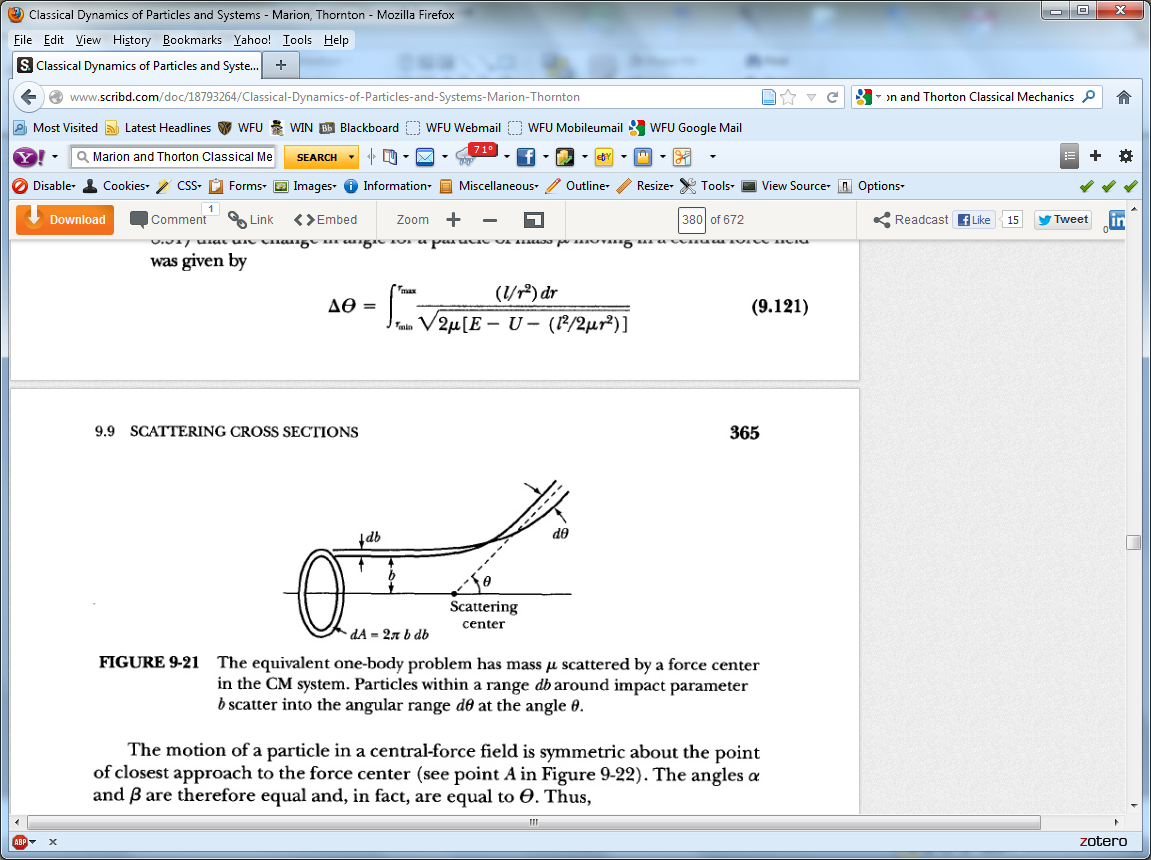 Figure from Marion & Thorton, Classical Dynamics
8/30/2013
PHY 711  Fall 2013 -- Lecture 2
5
Note:   The following analysis will be carried out in the center of mass frame of reference.

In laboratory frame:                   In center-of-mass frame:
v1
V1
m
m1
r
vCM
origin
mtarget
Also note:   We are assuming that the interaction between particle and target V(r) conserves energy and angular momentum.
8/30/2013
PHY 711  Fall 2013 -- Lecture 2
6
In center of mass reference frame:
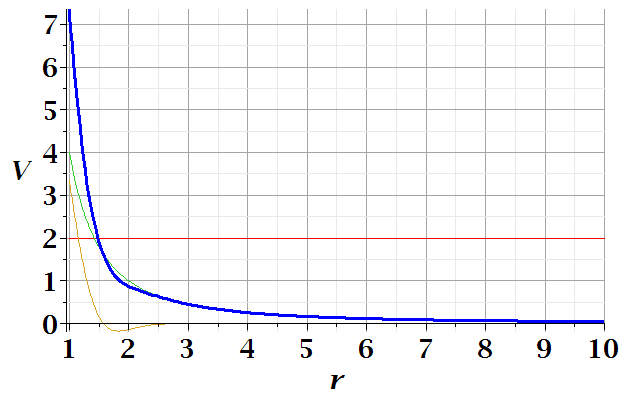 E
rmin
8/30/2013
PHY 711  Fall 2013 -- Lecture 2
7
f
rmin
r(f)
8/30/2013
PHY 711  Fall 2013 -- Lecture 2
8
8/30/2013
PHY 711  Fall 2013 -- Lecture 2
9
8/30/2013
PHY 711  Fall 2013 -- Lecture 2
10
8/30/2013
PHY 711  Fall 2013 -- Lecture 2
11
8/30/2013
PHY 711  Fall 2013 -- Lecture 2
12
8/30/2013
PHY 711  Fall 2013 -- Lecture 2
13
Relationship between fmax and q:
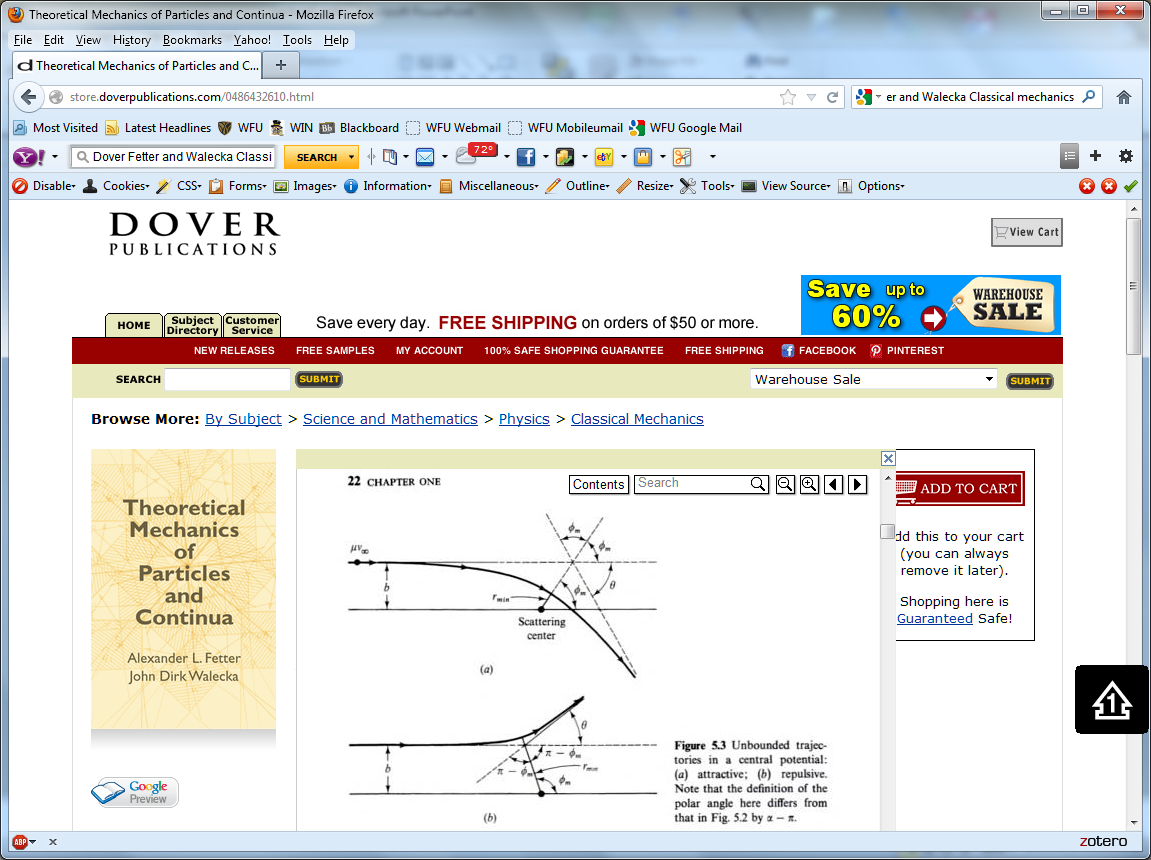 8/30/2013
PHY 711  Fall 2013 -- Lecture 2
14
8/30/2013
PHY 711  Fall 2013 -- Lecture 2
15
8/30/2013
PHY 711  Fall 2013 -- Lecture 2
16
8/30/2013
PHY 711  Fall 2013 -- Lecture 2
17
Hard sphere scattering
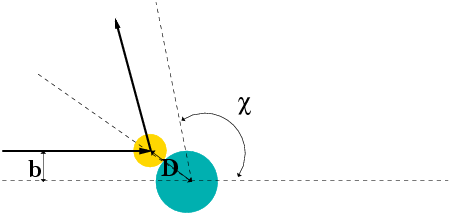 8/30/2013
PHY 711  Fall 2013 -- Lecture 2
18